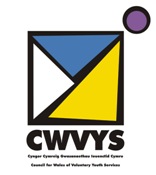 CWVYS Structure 2021-2022
May 2021
President: 
Wayne David MP
Vice Presidents:
Andrew Borsden MBE
Duncan Cantlay
Joff Carroll OBE
Louise Cook
Ann Griffith
Llyr Huws Gruffydd MS
John Heffernan
Dr Jenny Maher
Sue Muxworthy
Rob Norris
Nina Prosser
Hannah Williams
Prof Howard Williamson
CVO CBE FRSA FHEA
CWVYS EXECUTIVE COMMITTEE
CWVYS OFFICERS
Chair
Claire Cunliffe
Vice-Chairs
Sharon Lovell MBE
Rich Flowerdew
Treasurer
Marco Gil-Cervantes
Grant Poiner     Stephanie Price     
Cathie Robins-Talbot
Carlie Torlop   Susie Ventris-Field
Pam Gay  Julia Griffiths  Gareth Hicks 
Stephen Hughes  Joanne Phillis
Chief Executive
Paul Glaze
Communications Officer  
Helen Jones
Membership & Business
Support Officer
 Amanda Everson
______________________
    Regional Co-ordinator 
Catrin James
Finance & Administration Officer  
Sarah Fox
Marketing & Communications Officer (Sector)
 Eleanor Parker
Eleanor Parker
Marketing & Communications Officer
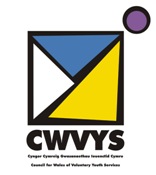 Strwythur CWVYS 2021-2022
Mai 2021
PWYLLGOR GWAITH CWVYS
Llywydd: 
Wayne David MP
Is-Lywyddion:
Andrew Borsden MBE
Duncan Cantlay
Joff Carroll OBE
Louise Cook
Ann Griffith
Llyr Huws Gruffydd AS
John Heffernan
Dr Jenny Maher
Sue Muxworthy
Rob Norris
Nina Prosser
Hannah Williams
Prof Howard Williamson
CVO CBE FRSA FHEA
SWYDDOGION CWVYS
Cadeirydd
Claire Cunliffe
Is-Gadeirydd
Sharon Lovell MBE
Rich Flowerdew
Trysorydd
Marco Gil-Cervantes
Grant Poiner     Stephanie Price    
 Cathie Robins-Talbot
Carlie Torlop     Susie Ventris-Field
Pam Gay  Gareth Hicks  Julia Griffiths
Stephen Hughes  Joanne Phillis
Swyddog Aelodaeth & 
Cymorth Fusnes  
Amanda Everson
_________________________
Cydlynydd Rhanbarthol 
Catrin James
Swyddog Cyfathrebu
Helen Jones
Prif Weithredwr
Paul Glaze
Swyddog Cyllid a Gweinyddiaeth  
Sarah Fox
Swyddog Marchnata a Chyfathrebu Eleanor Parker